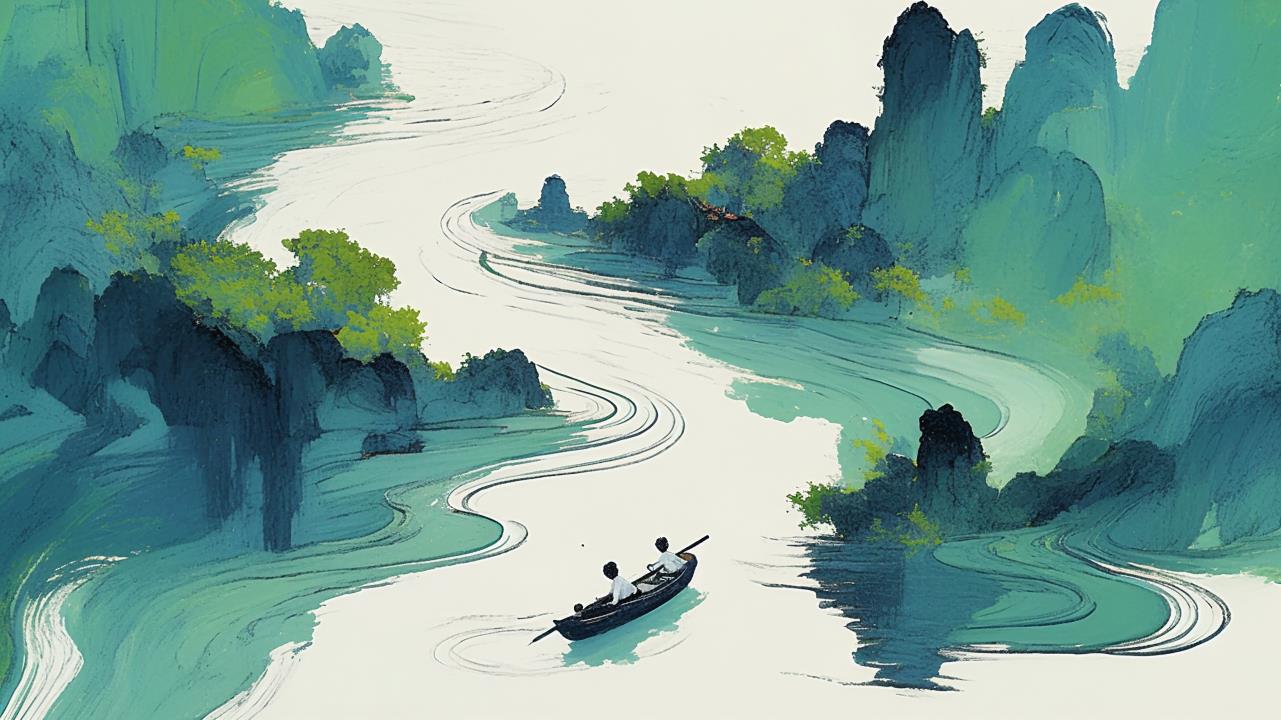 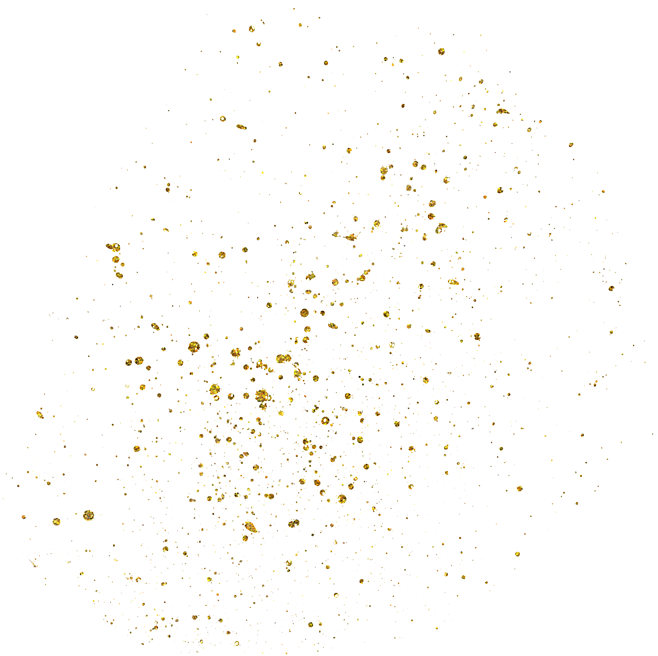 LOGO
Free
PPT Templates
Insert the Subtitle of Your Presentation
Time ：20XX
Report ：freeppt7.com
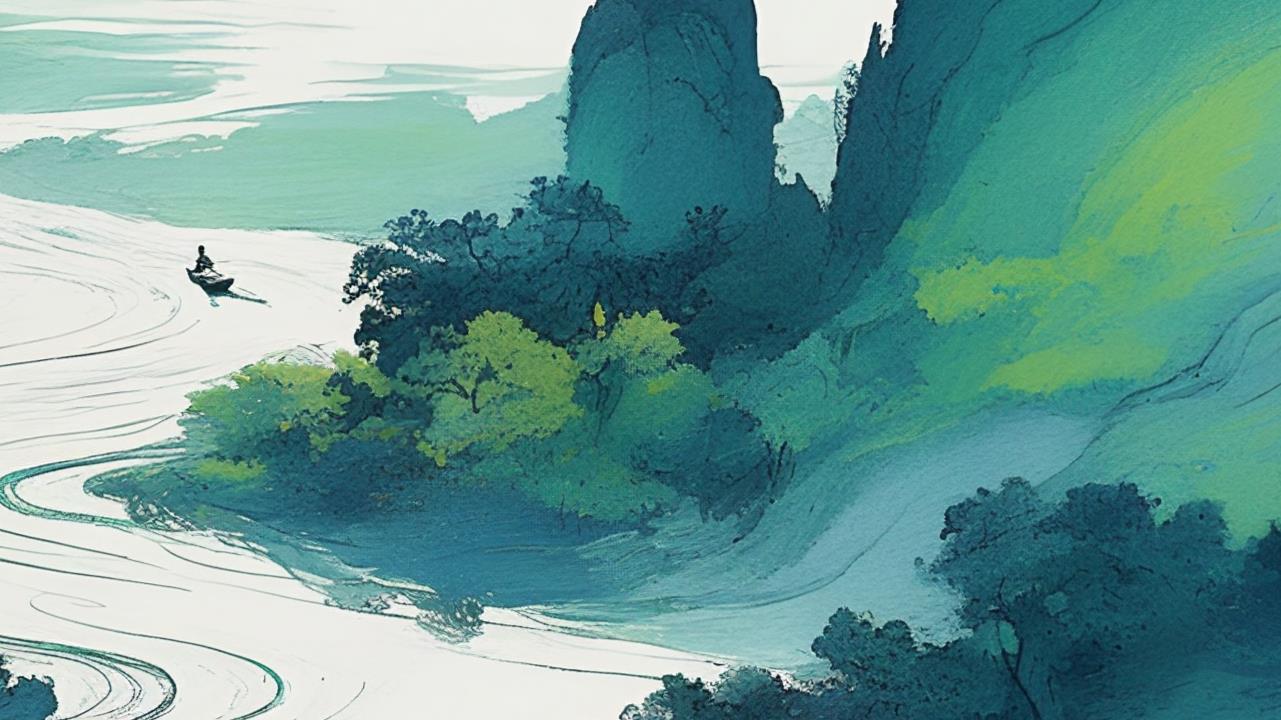 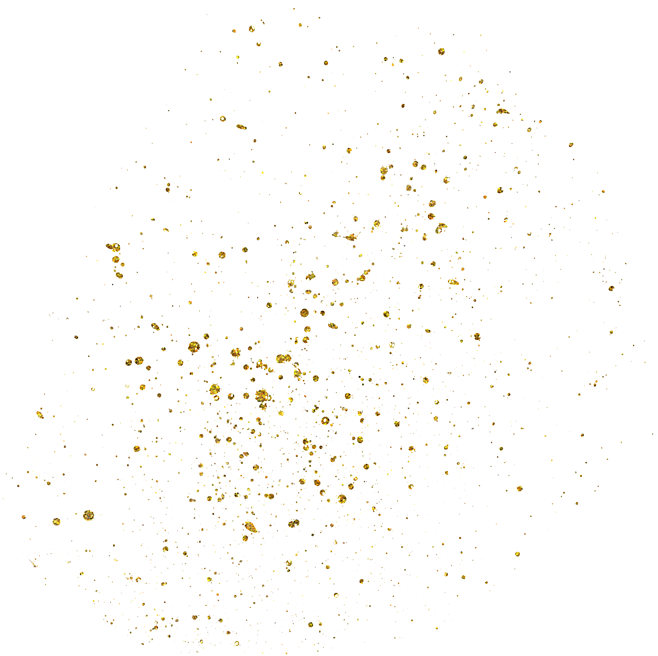 CONTENTS
1
2
3
4
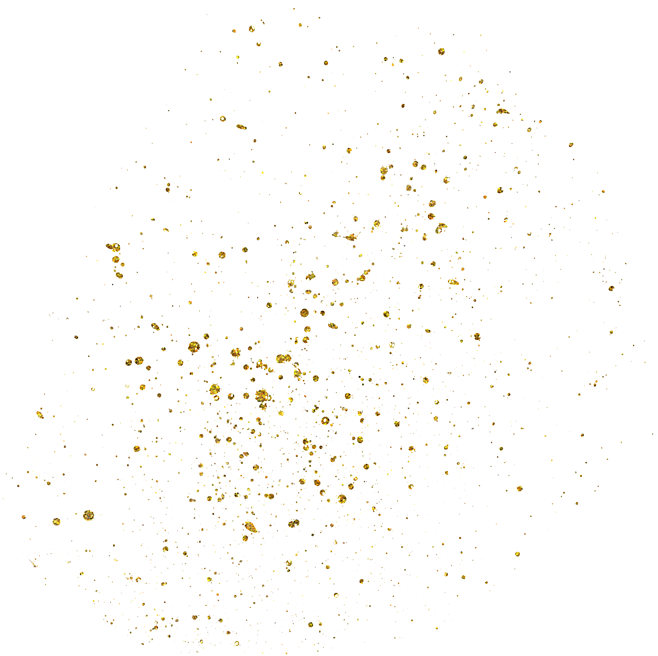 Add title text
Add title text
Add title text
Add title text
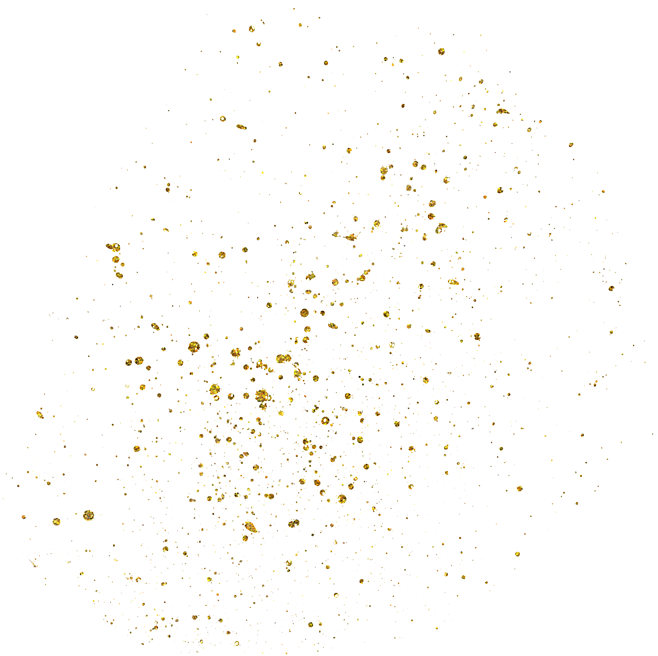 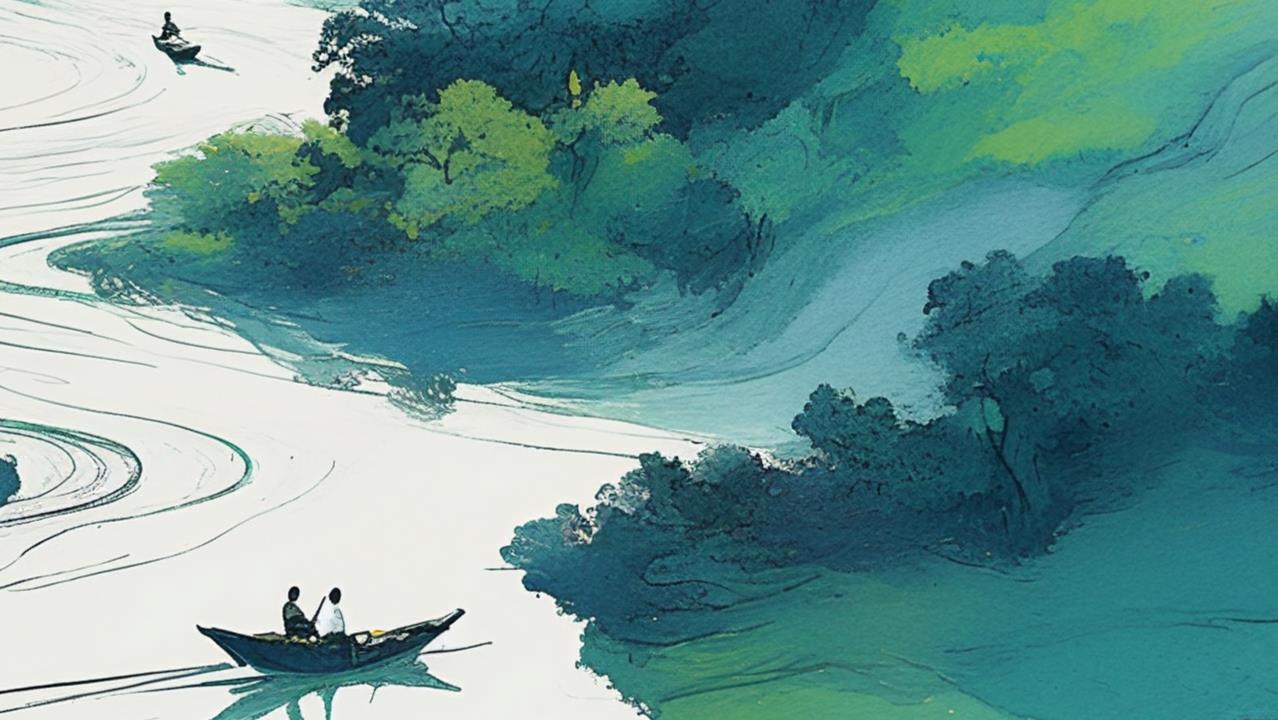 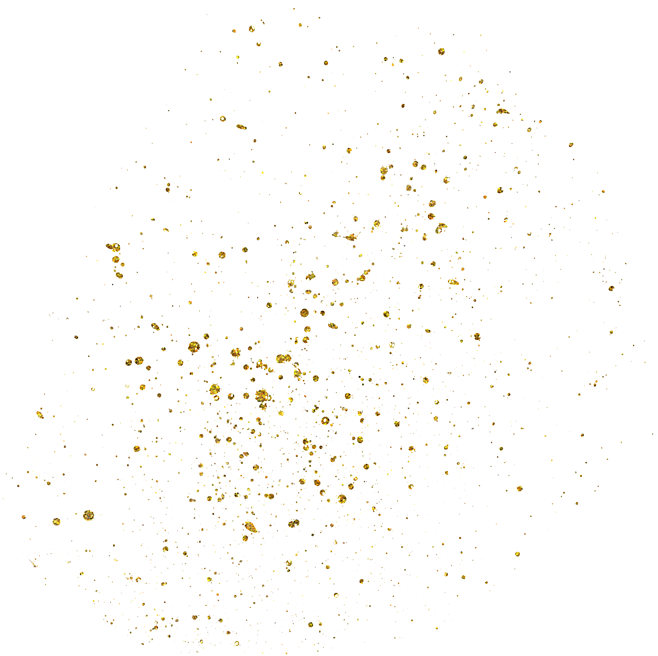 Part 1
Add title text
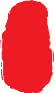 God
Click here to add content, content to match the title.
Form to: freeppt7.com
Add title text
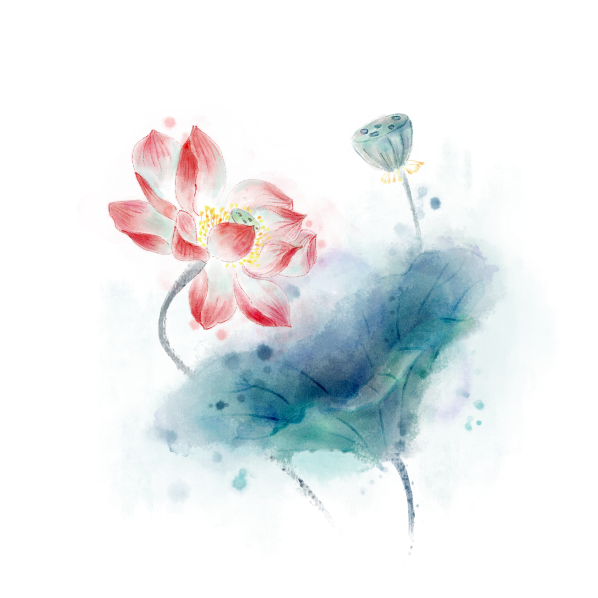 Add title text
Click here to add text content, such as keywords, some brief introductions, etc.
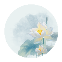 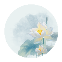 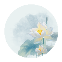 Add title text
Add title text
Add title text
Click here to add content, content to match the title.
Click here to add content, content to match the title.
Click here to add content, content to match the title.
[Speaker Notes: Template from: https://www.freeppt7.com/]
Add title text
Click here to add text content, such as keywords, some brief introductions, etc.
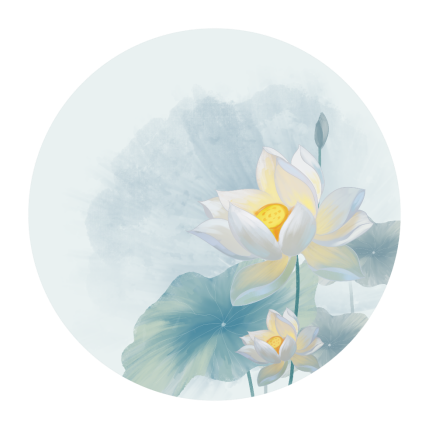 Click here to add text content, such as keywords, some brief introductions, etc.
Click here to add text content, such as keywords, some brief introductions, etc.
[Speaker Notes: Template from: https://www.freeppt7.com/]
Add title text
1
3
2
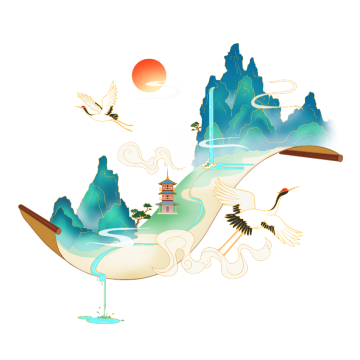 Click here to add text content, such as keywords, some brief introductions, etc.
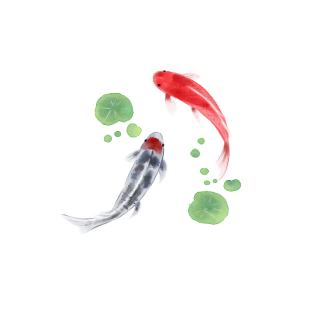 Click here to add text content, such as keywords, some brief introductions, etc.
Click here to add text content, such as keywords, some brief introductions, etc.
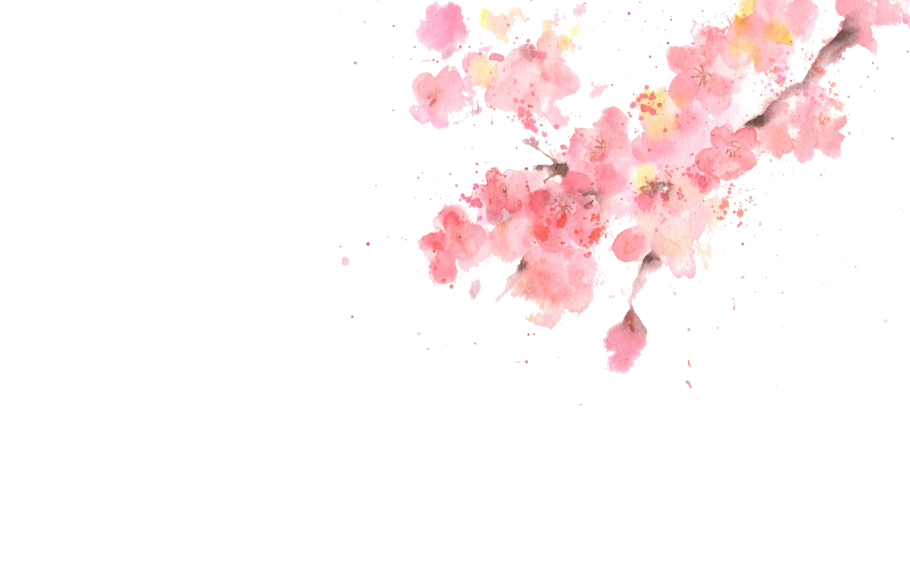 Add title text
1
2
Add subtitle text
Click here to add text content, such as keywords, some brief introductions, etc.
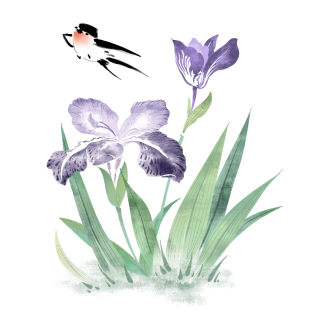 Add subtitle text
Click here to add text content, such as keywords, some brief introductions, etc.
Add title text
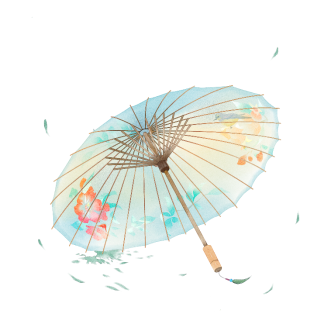 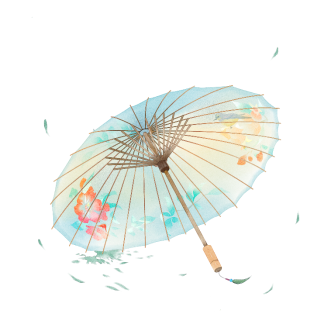 Add subtitle text
Click here to add content, content to match the title.
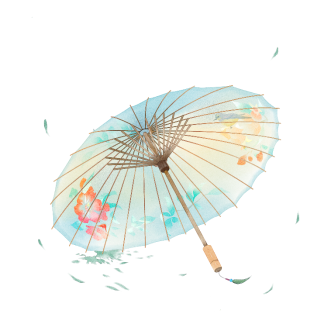 Add subtitle text
Add subtitle text
Click here to add content, content to match the title.
Click here to add content, content to match the title.
[Speaker Notes: Template from: https://www.freeppt7.com/]
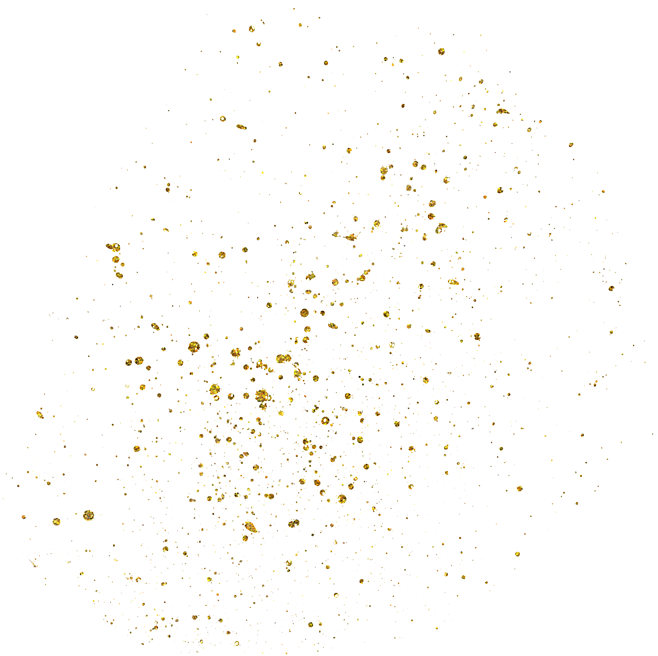 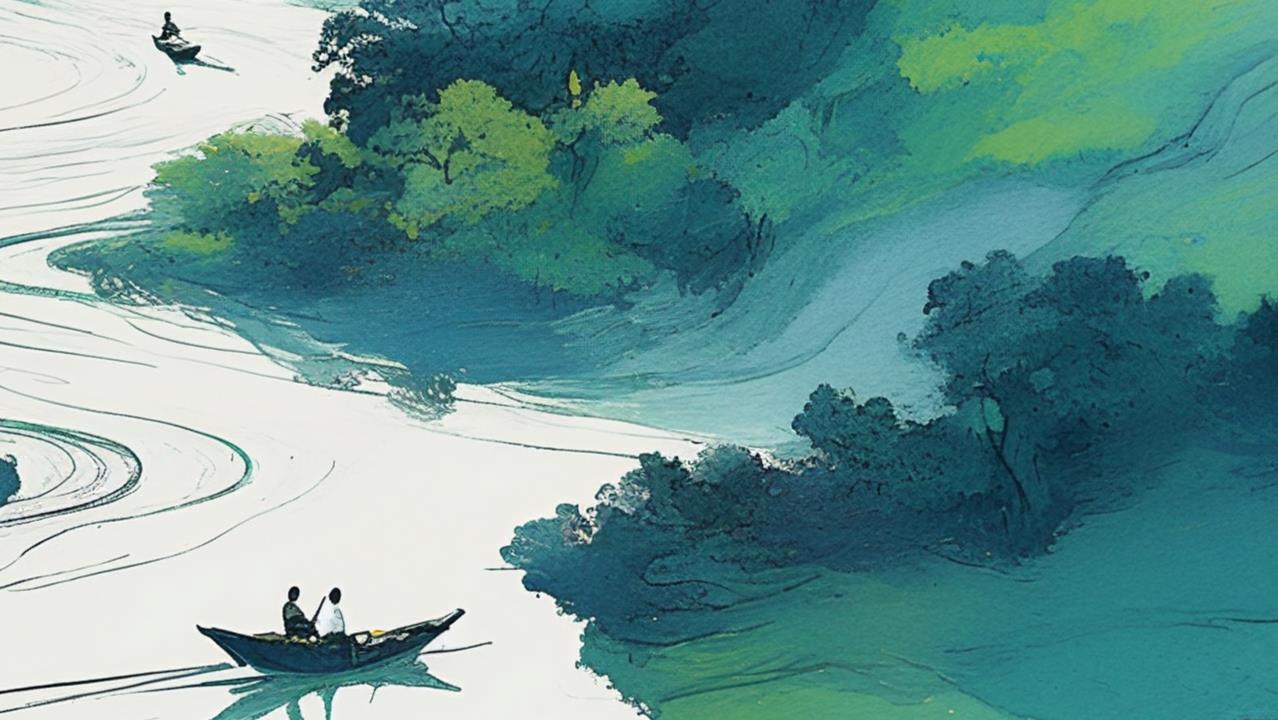 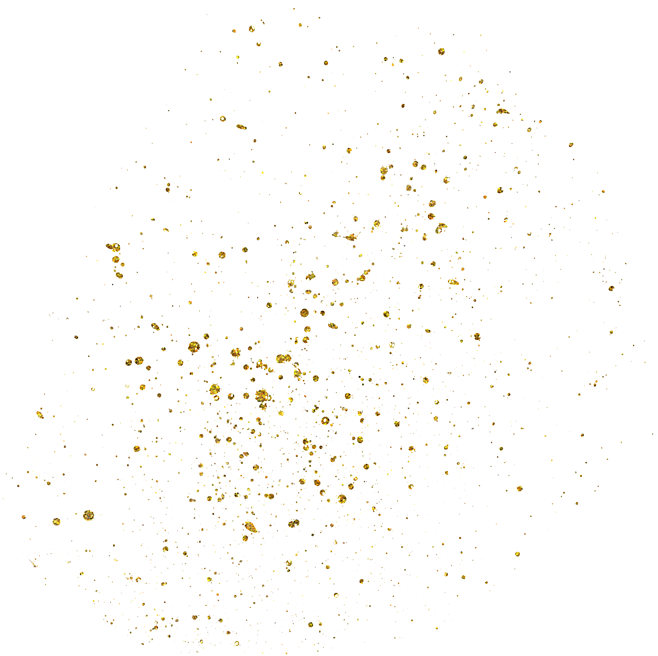 Part 2
Add title text
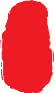 God
Click here to add content, content to match the title.
Form to: freeppt7.com
Add title text
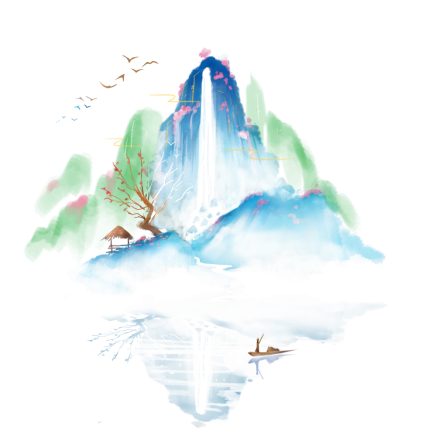 Add title text
Click here to add content, content to match the title. 。
01
02
Add title text
Add title text
Click here to add content, content to match the title.
Click here to add content, content to match the title.
Add title text
1
3
2
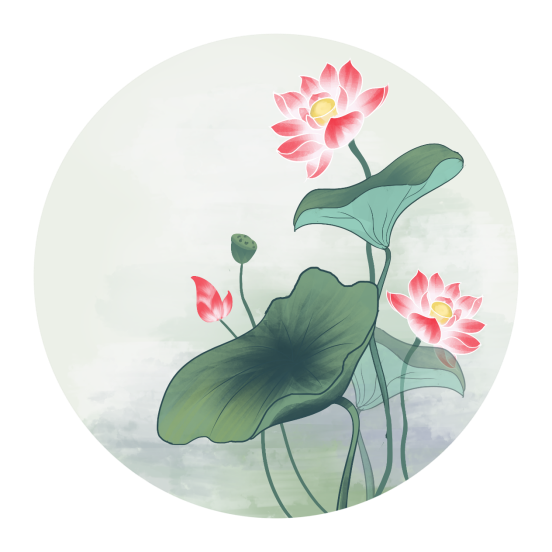 Click here to add content, content to match the title.
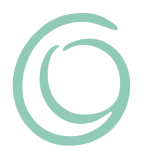 Click here to add content, content to match the title.
Click here to add content, content to match the title.
Add title text
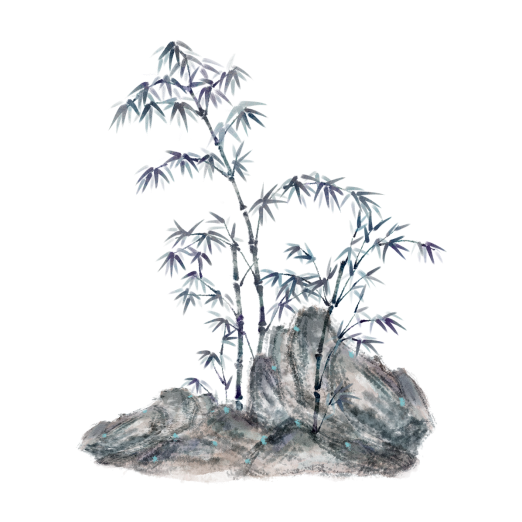 Click here to add text content, such as keywords, some brief introductions, etc.
Click here to add text content, such as keywords, some brief introductions, etc.
Click here to add text content, such as keywords, some brief introductions, etc.
Add subtitle text
Add subtitle text
Add subtitle text
Add subtitle text
Add subtitle text
Click here to add content, content to match the title.
Click here to add content, content to match the title.
Add subtitle text
Add subtitle text
Click here to add content, content to match the title.
Click here to add content, content to match the title.
Add title text
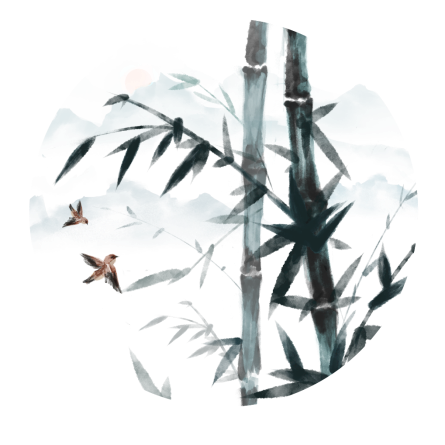 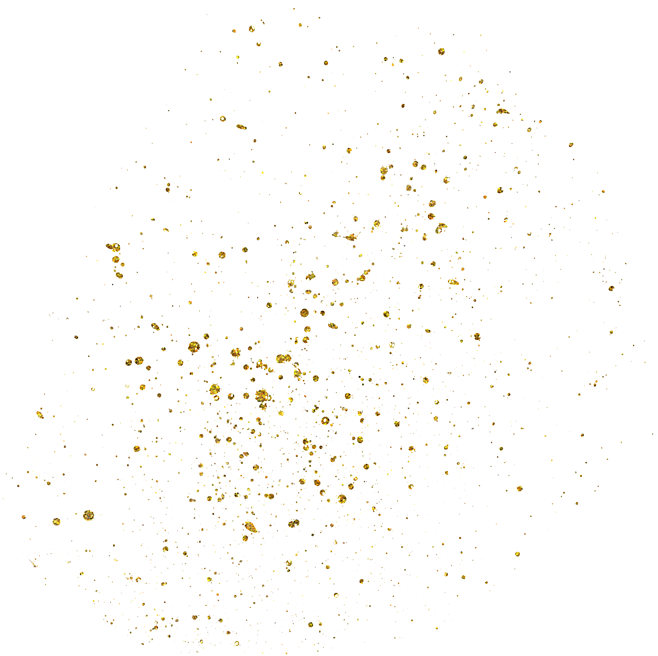 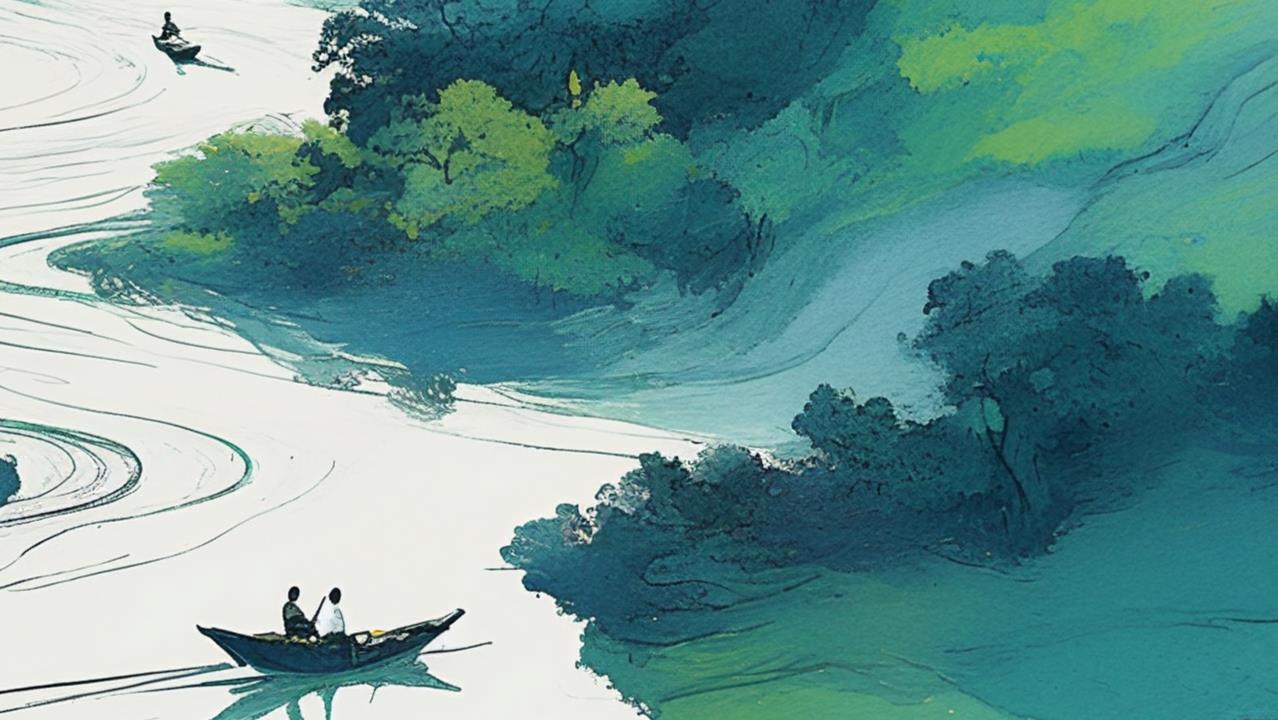 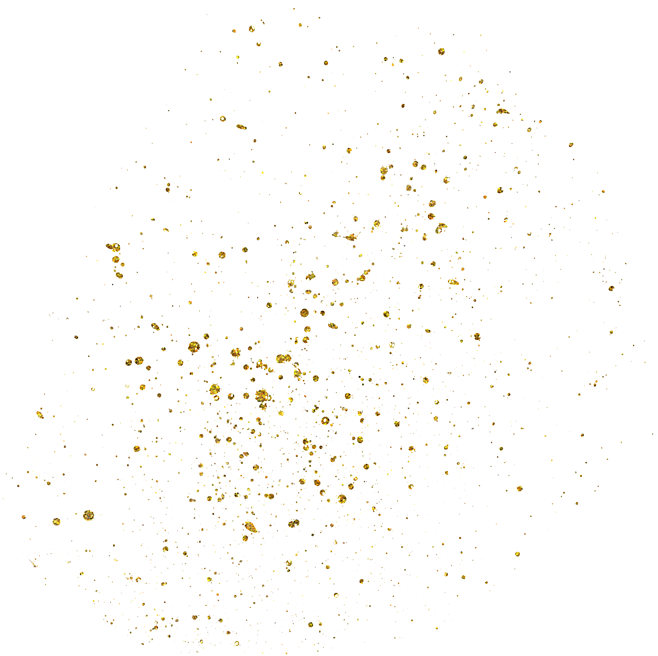 Part 3
Add title text
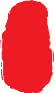 God
Click here to add content, content to match the title.
Form to: freeppt7.com
Add title text
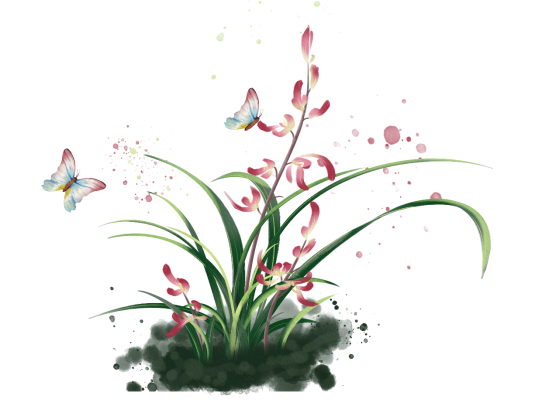 Click here to add text content, such as keywords, some brief introductions, etc.o match the title. ，
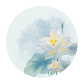 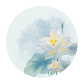 Click here to add text content, such as keywords, some brief introductions, etc.o match the title. ，
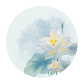 Click here to add text content, such as keywords, some brief introductions, etc.o match the title. ，
[Speaker Notes: Template from: https://www.freeppt7.com/]
Add title text
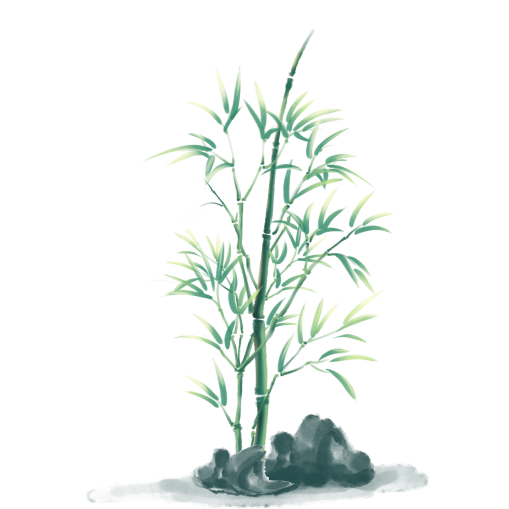 Add subtitle text
Add subtitle text
Click here to add text content, such as keywords, some brief introductions, etc.
Click here to add text content, such as keywords, some brief introductions, etc.
Add title text
Add title text
Add title text
Click here to add content, content to match the title.
Click here to add content, content to match the title.
Add title text
Click here to add content, content to match the title.
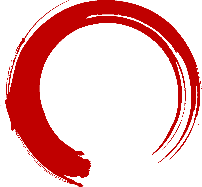 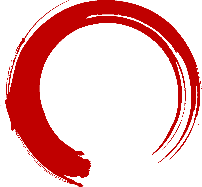 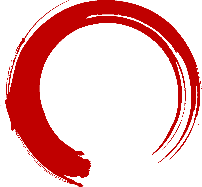 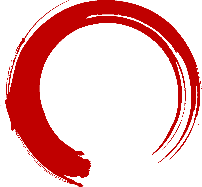 2
4
1
3
Add title text
Click here to add content, content to match the title.
Add title text
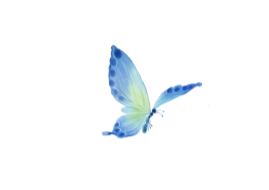 Add title text
Add title text
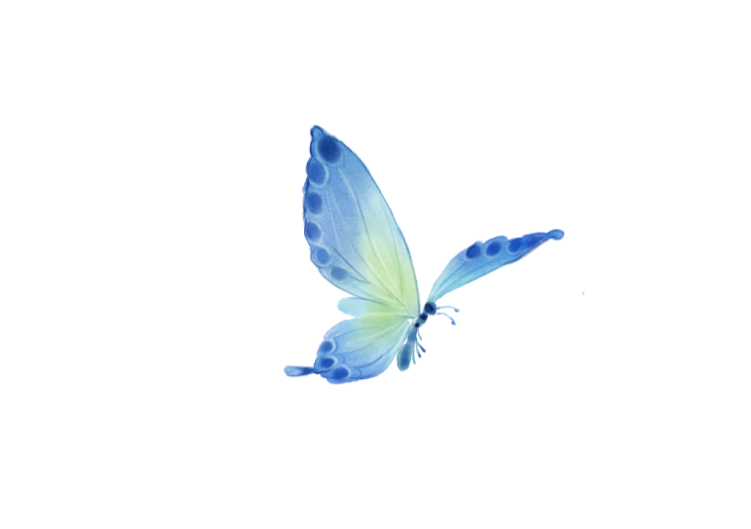 Click here to add content, content to match the title.
Click here to add content, content to match the title.
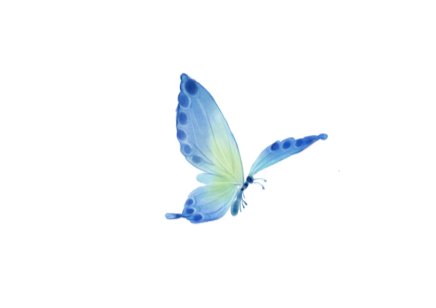 Add title text
Click here to add content, content to match the title.
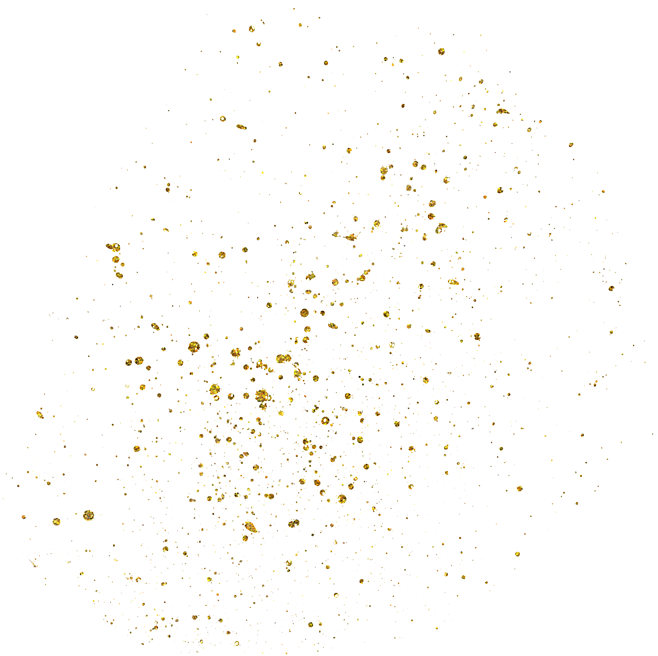 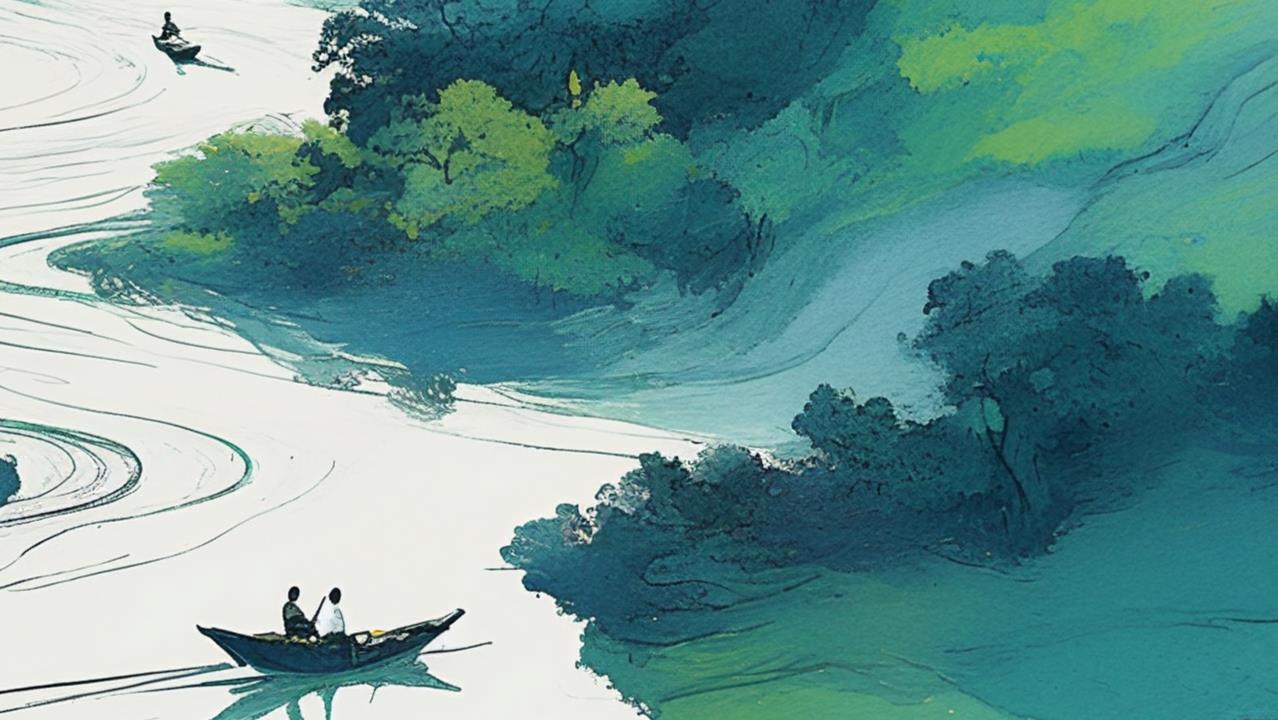 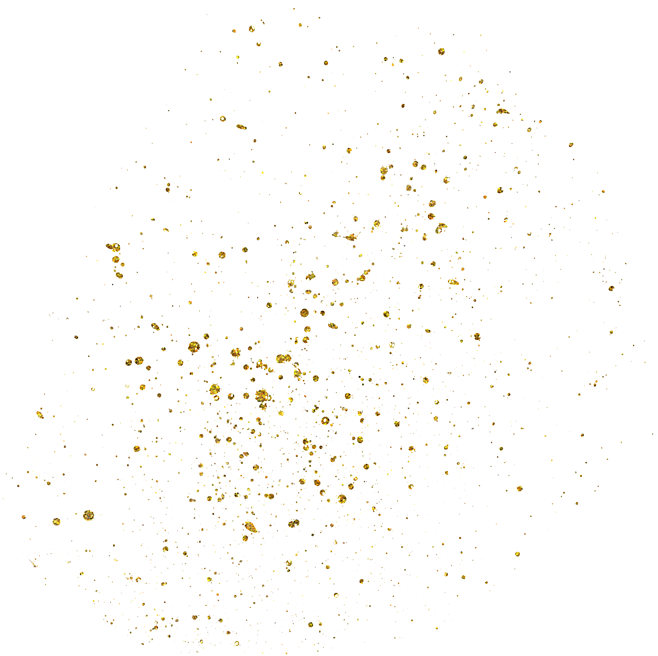 Part 4
Add title text
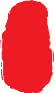 God
Click here to add content, content to match the title.
Form to: freeppt7.com
Add title text
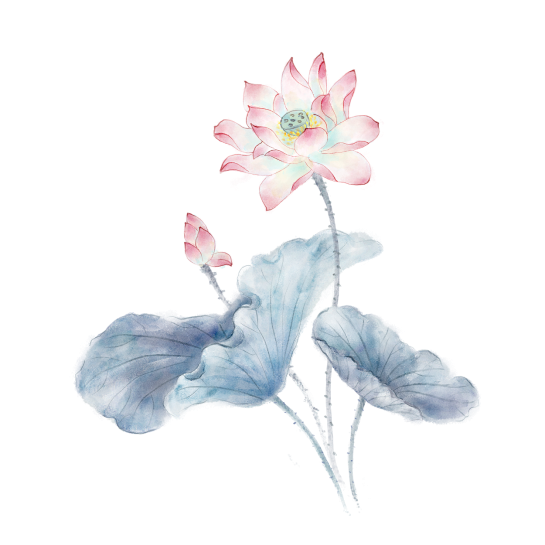 Add title text
We provide professional-quality free PowerPoint templates to help you with your business presentations - freeppt7.com
[Speaker Notes: Template from: https://www.freeppt7.com/]
Add title text
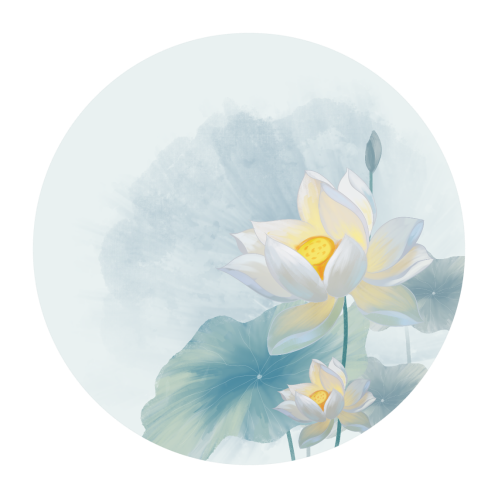 Click here to add text content, such as keywords, some brief introductions, etc.
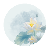 Click here to add text content, such as keywords, some brief introductions, etc.
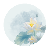 Click here to add text content, such as keywords, some brief introductions, etc.
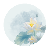 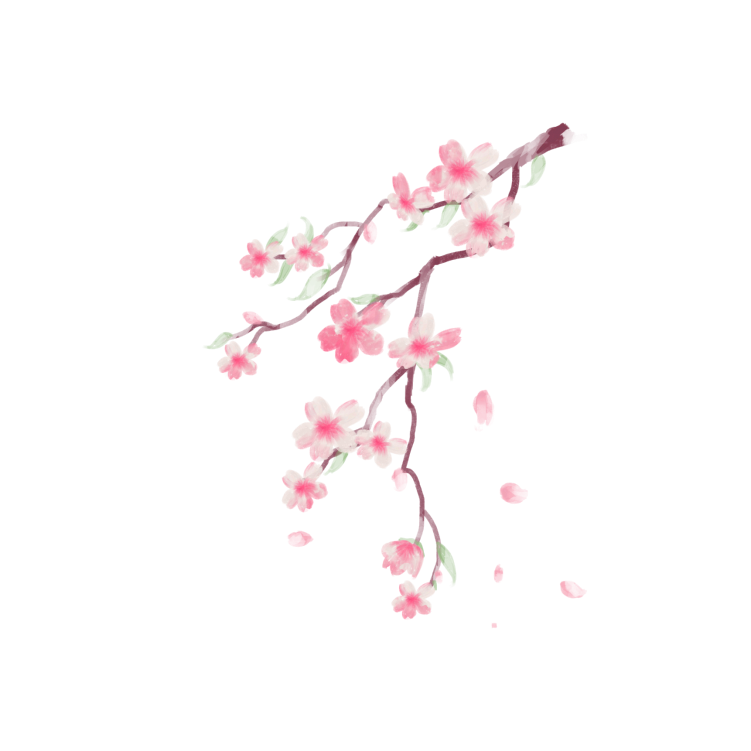 Add title text
Add title text
Click here to add text content, such as keywords, some brief introductions, etc.
Add title text
Click here to add text content, such as keywords, some brief introductions, etc.
Add title text
Click here to add text content, such as keywords, some brief introductions, etc.
行业PPT模板http://www.freeppt7.com/hangye/
Add title text
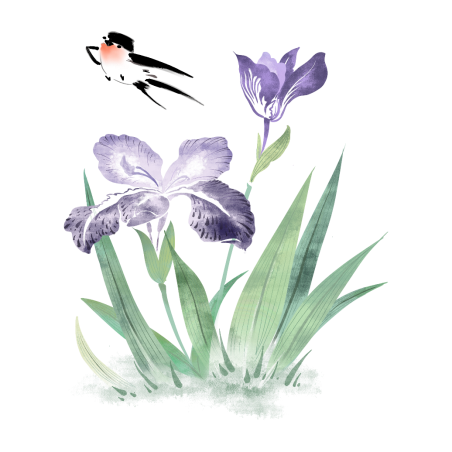 Click here to add text content, such as keywords, some brief introductions, etc.
Click here to add text content, such as keywords, some brief introductions, etc.
[Speaker Notes: Template from: https://www.freeppt7.com/]
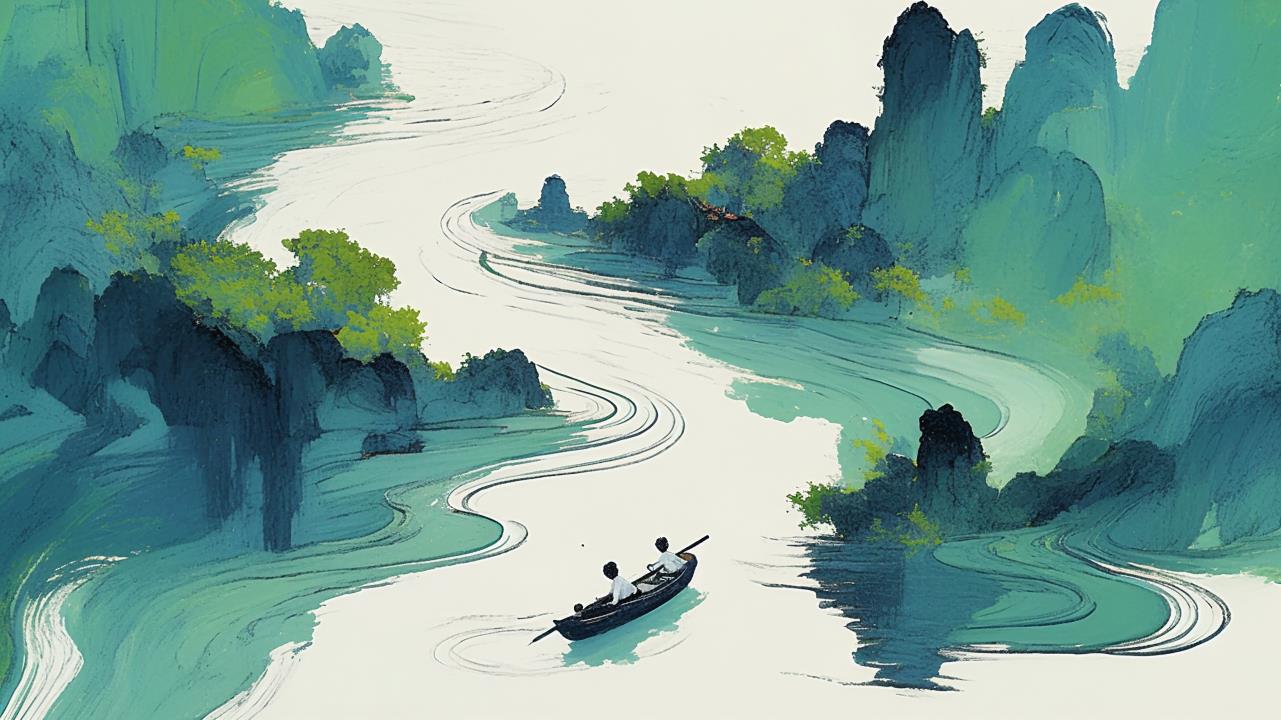 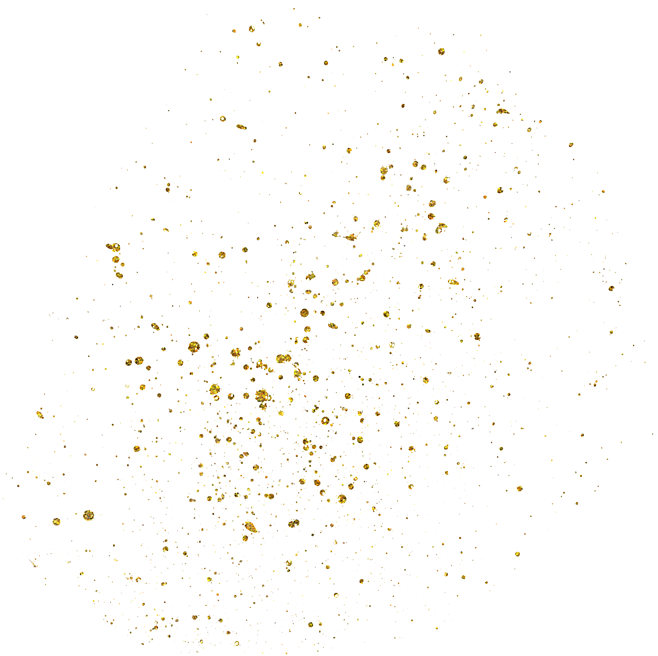 LOGO
THANKS
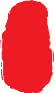 God
Time ：20XX
Report ：freeppt7.com
We respect your valuable time with freeppt7!
If you have any questions, please reach us
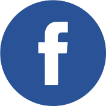 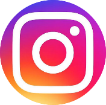 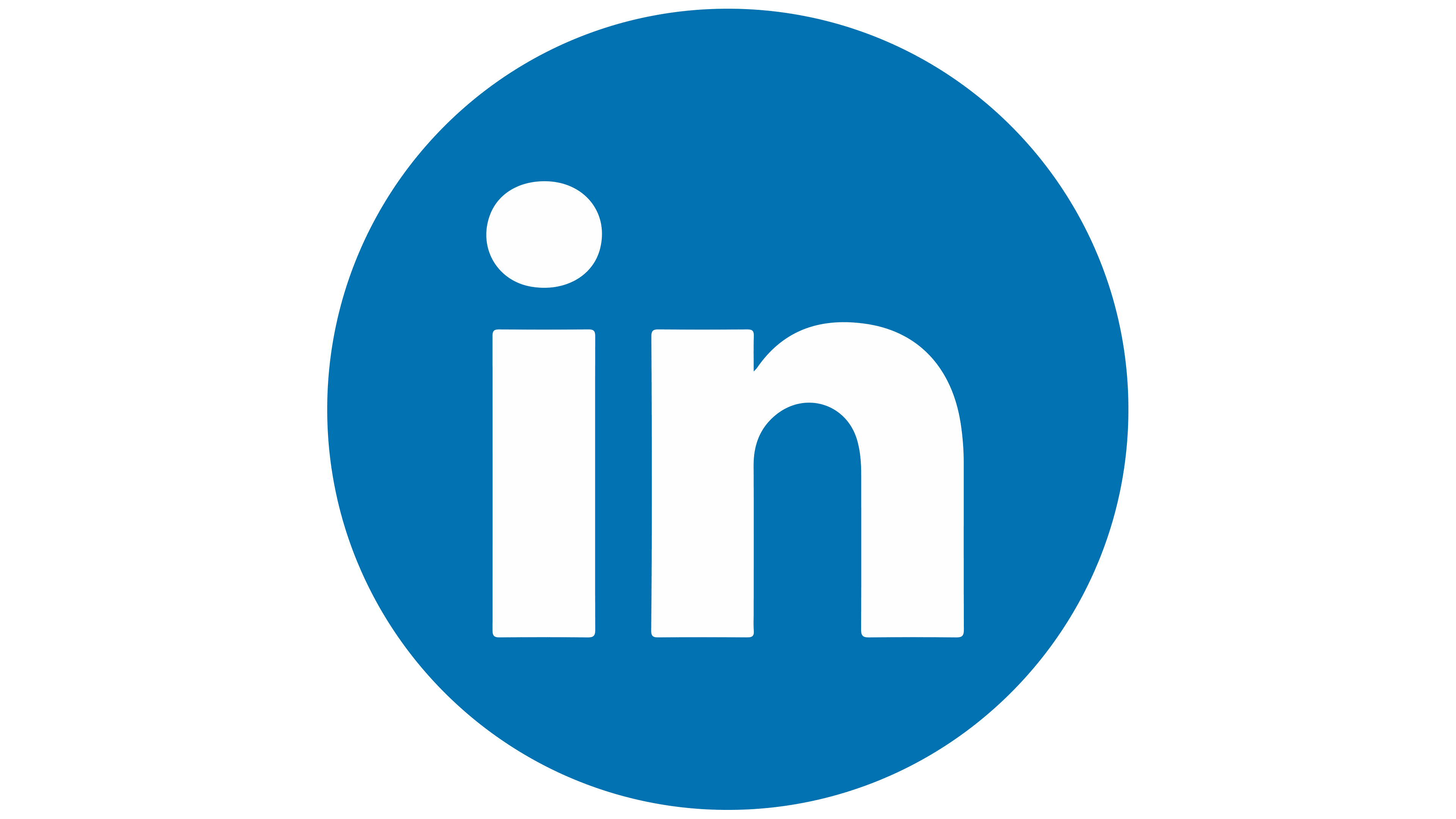 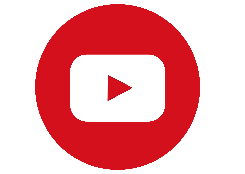 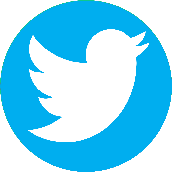 Do you have a design request, please visit our redesign page.
CREDIT: Freeppt7.com created this PowerPoint template.
Let this slide be kept for attribution.
www.freeppt7.com